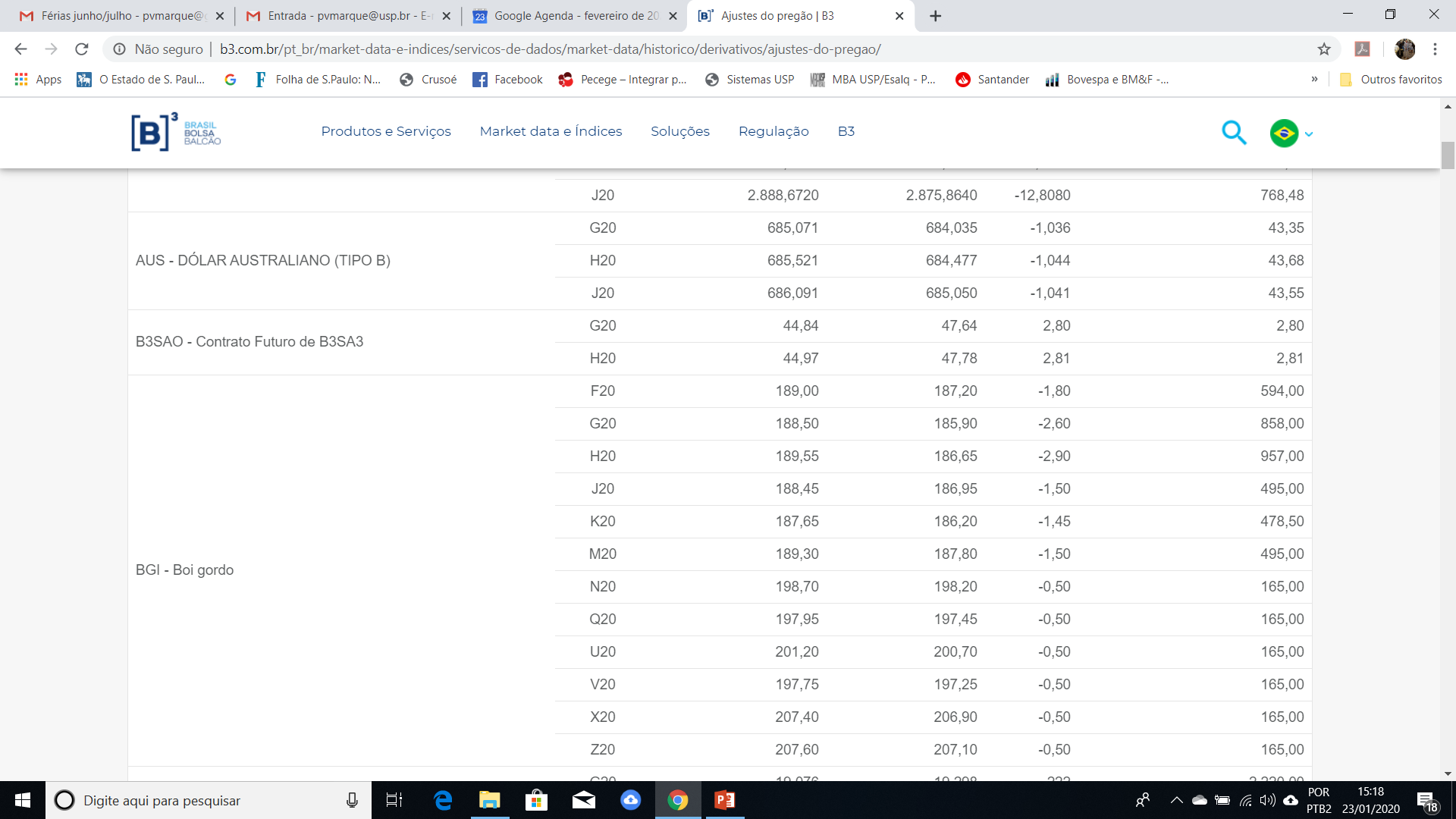 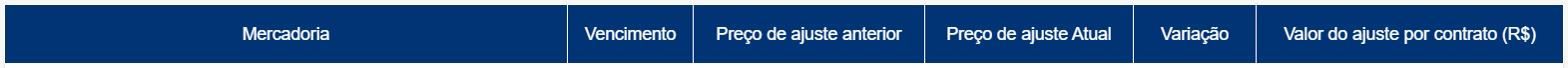 22/01/2020
V X20 R$ 206,95/@
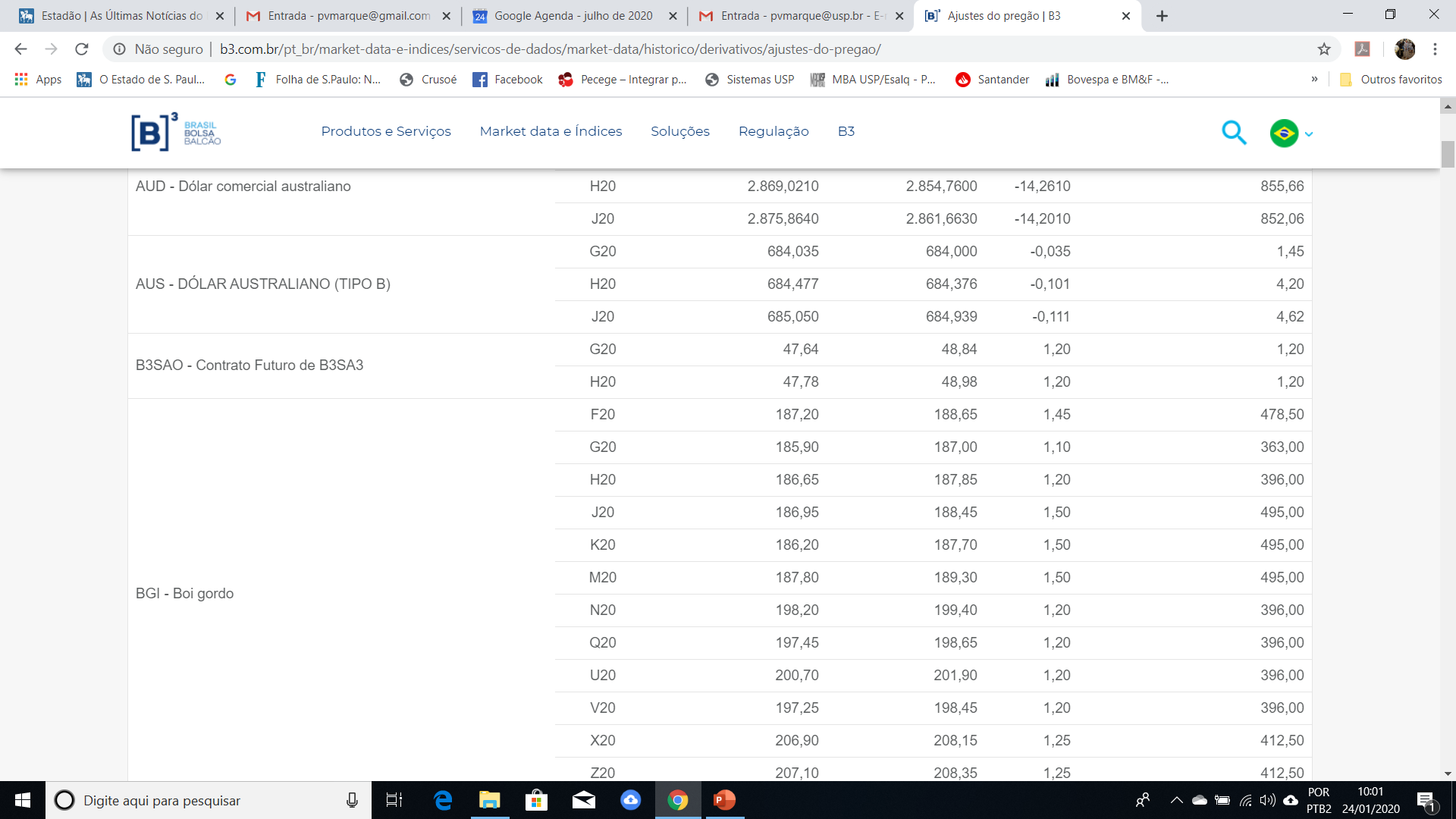 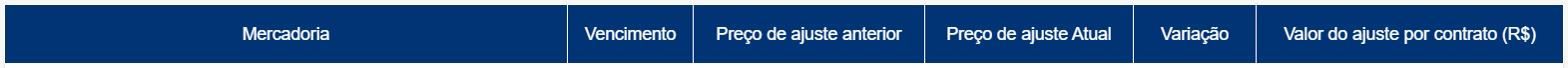 23/01/2020
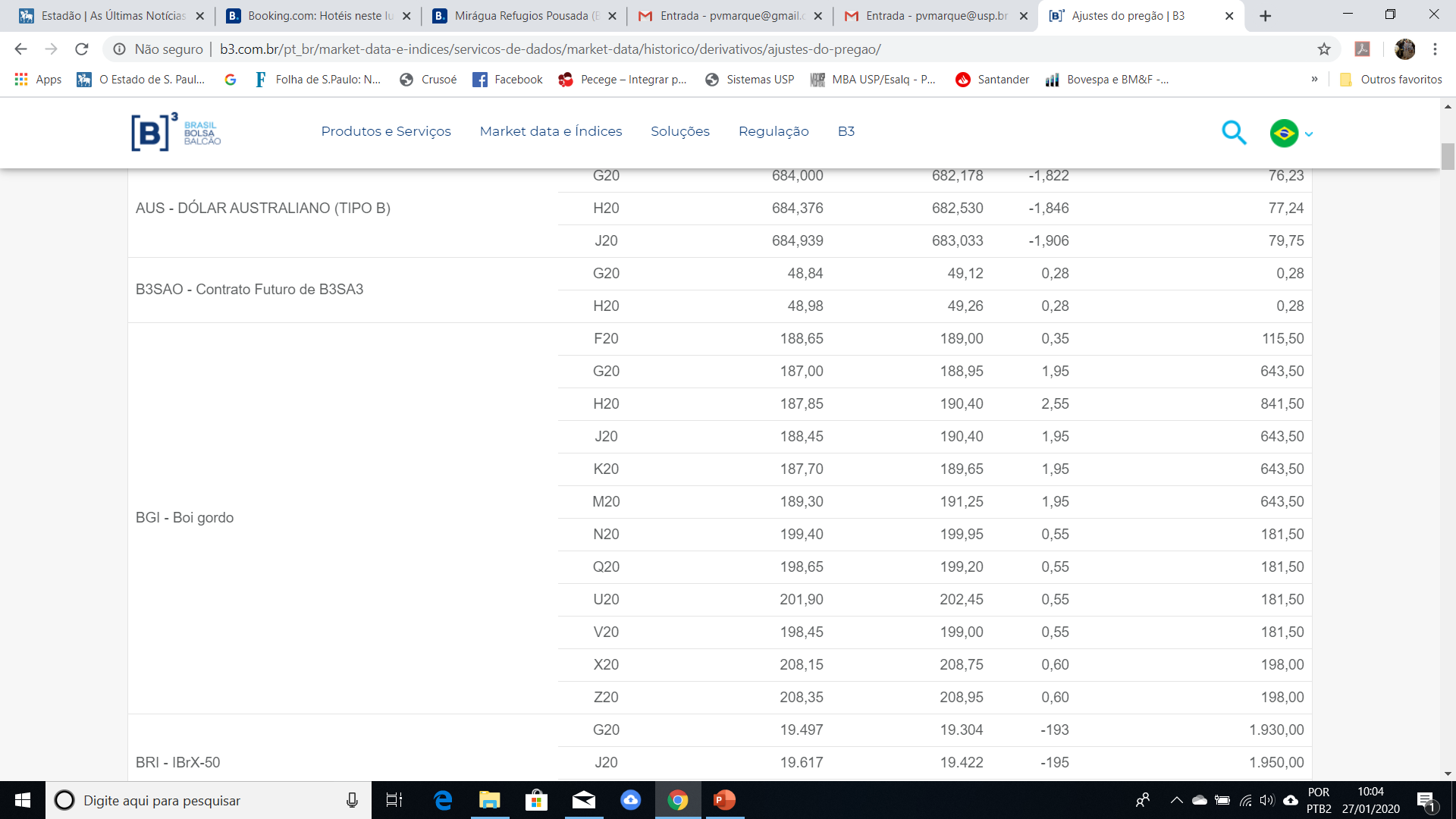 24/01/2020
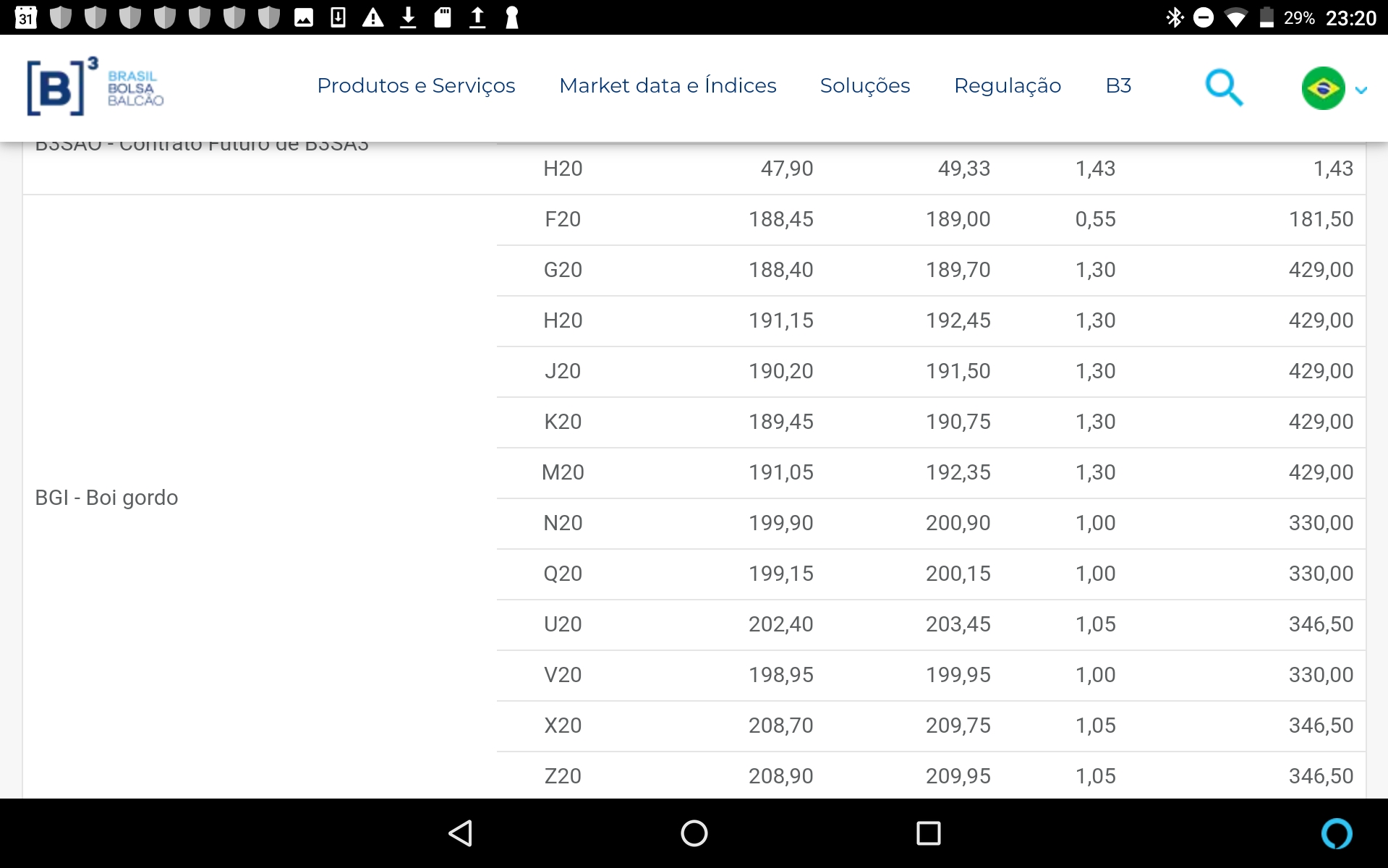 27/01/20
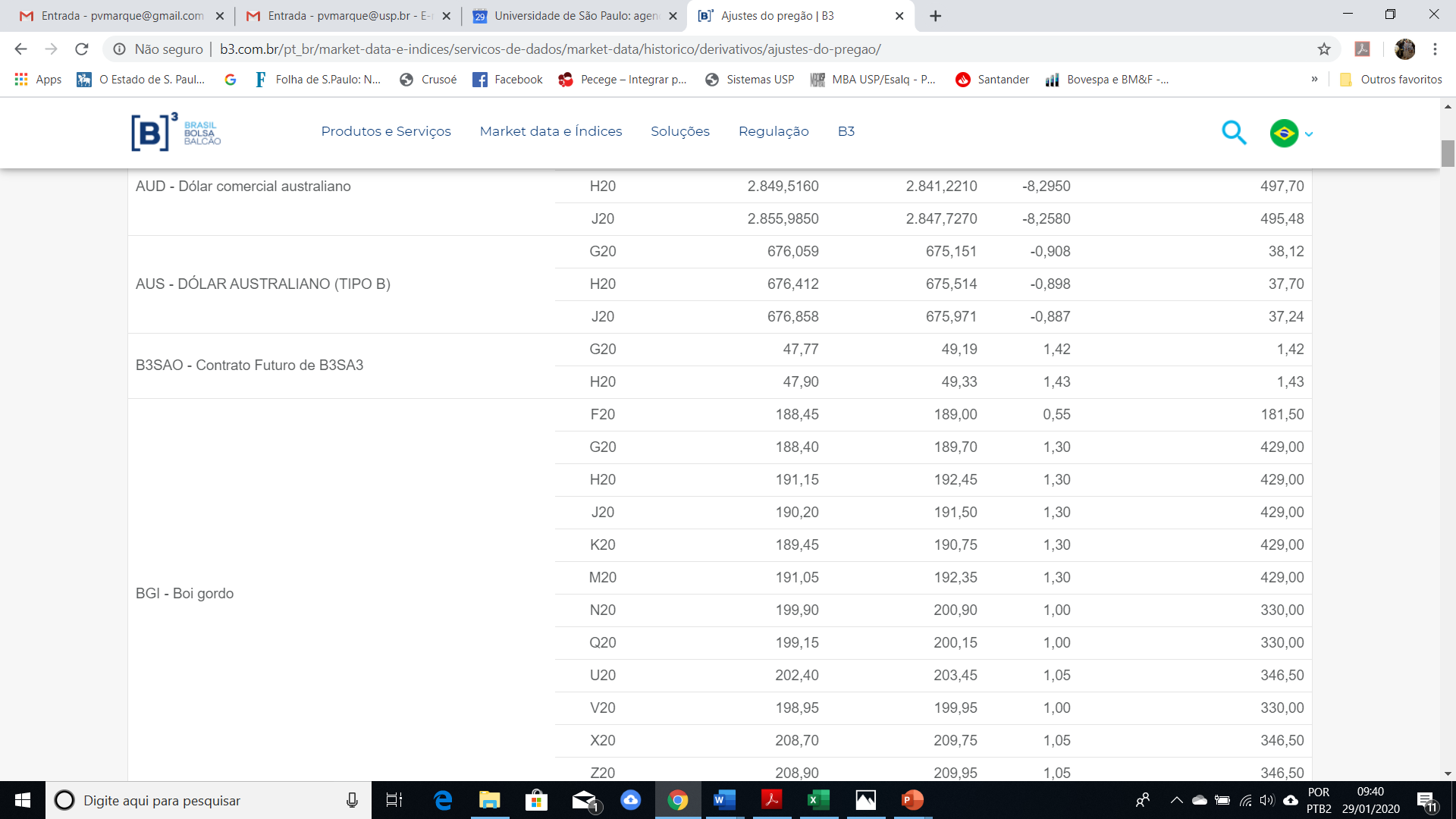 28/01/20
Encerramento da operação
Encerrou a operação  C X20 a R$ 209,80/@